Title of your project work
Your names
and BA course

English Language 2
Rationale
Accent/dialect chosen, its historical background and its peculiarities (especially from a phonological viewpoint, but also morphosyntactic and lexico-semantic features)
TV series, film, TV show, song, etc. chosen
Focus on dialectological features which emerge from the analysis of the research object selected
Accent/dialect chosen
This part can be dealt with by one or two students (one who talks about the historical background of the accent/dialect and the other who focuses on its characteristics)
Phonological features have to be examined, but it might be worth analysing also morphosyntactic and lexico-semantic characteristics (e.g. if you’re dealing with Cockney you should probably say something about its rhyming slangs…)
Object of research
The object of research (TV series, show, film, song, etc.) has to be introduced briefly by a student with particular emphasis on its actors, singers, performers, their geographical origins and their difficulties (if any) in coping with the accent they speak in the TV series, film, etc.(a short clip of an interview with the actors, singers or performers about this topic may be useful…of course, if available)
AVOID talking about the plot of a TV series or film, unless it’s strictly necessary to the purposes of your project work (e.g. someone who moves from one country/region to another and has some difficulties with the local accent/dialect)! First of all, you take the risk of spoiling something to your teacher who will automatically become veeeeery angry and will give you a veeeeery low mark (or will fail you).       Secondly, it is not coherent with the aim of such project works
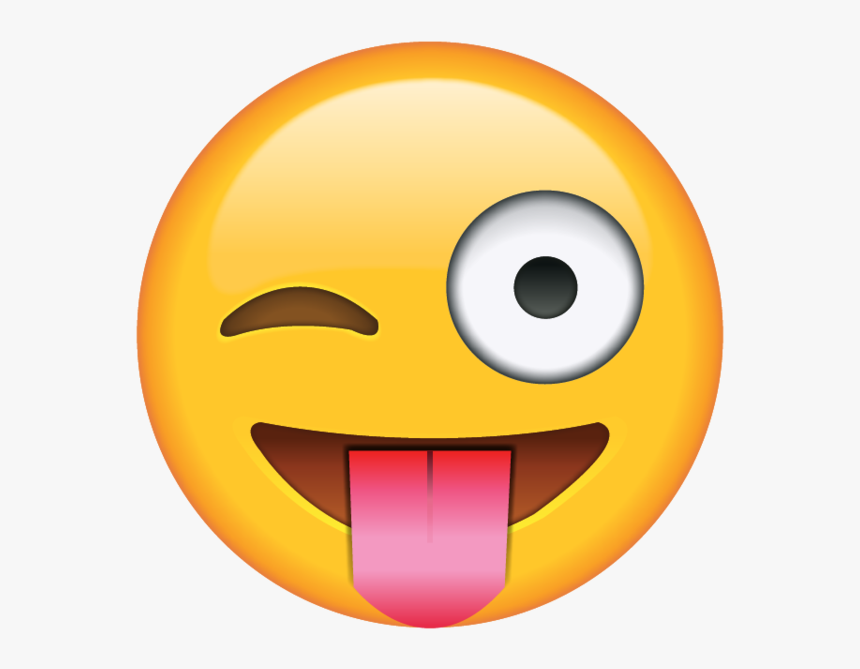 Dialectological features of the object of research
A YouTube video or an audio file of a SHORT extract from the TV series, film, show, song, etc. (maximum one minute!) has to be shown (possibly uploading it directly on a slide)
The student who is going to deal with this part can stop the video/audio (if s/he wants) and comment on dialectological features step by step